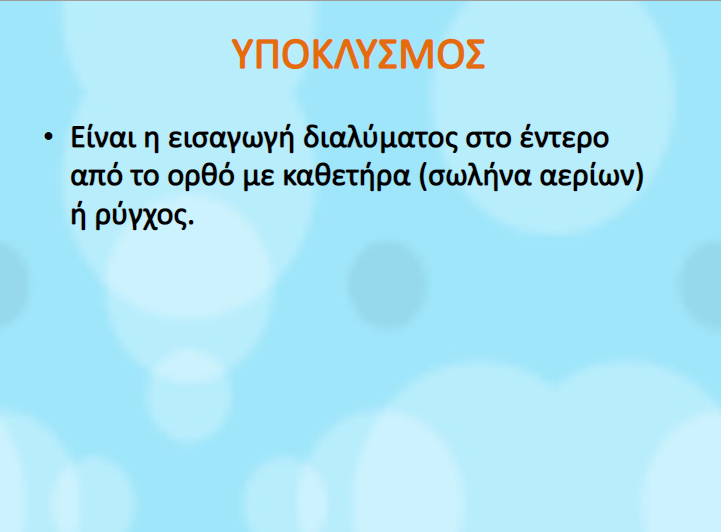 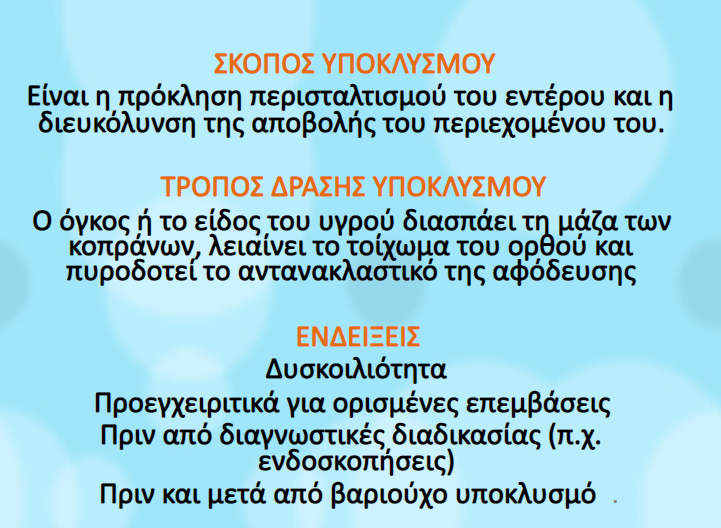 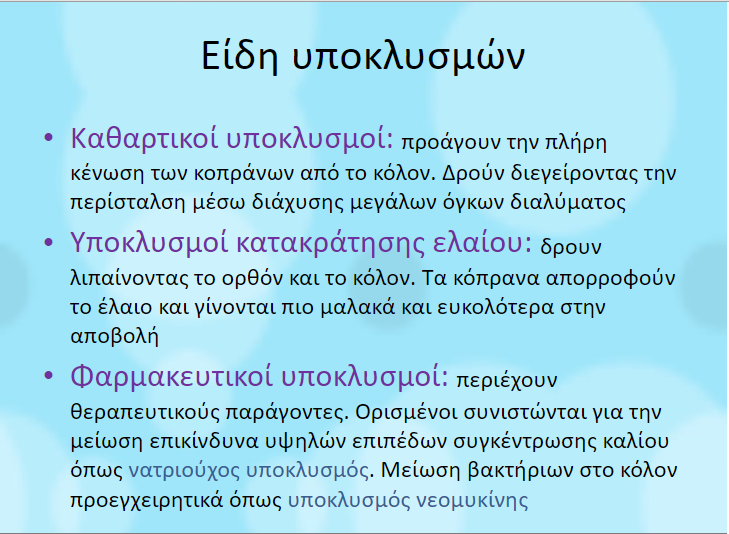 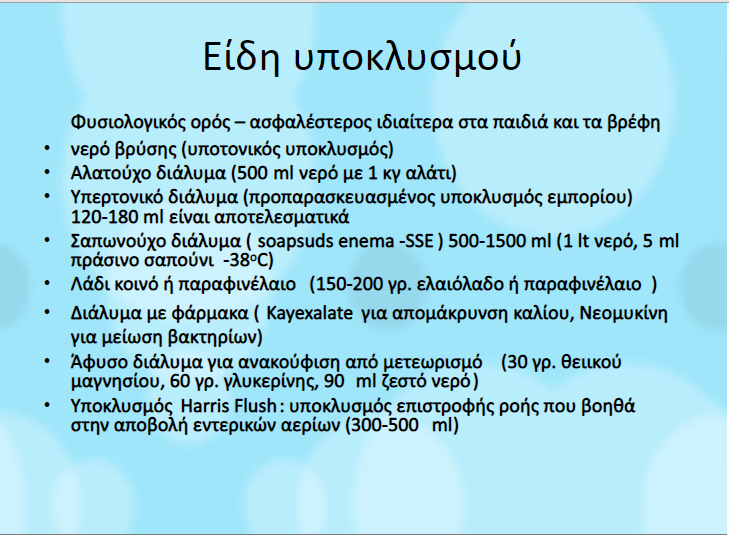 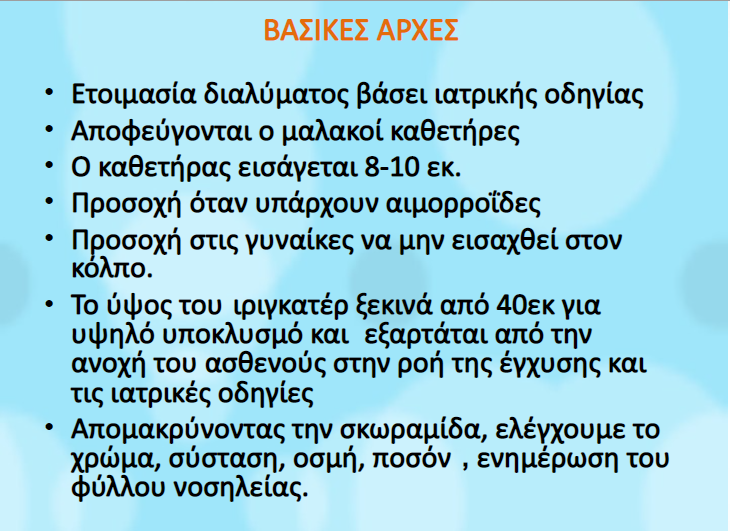 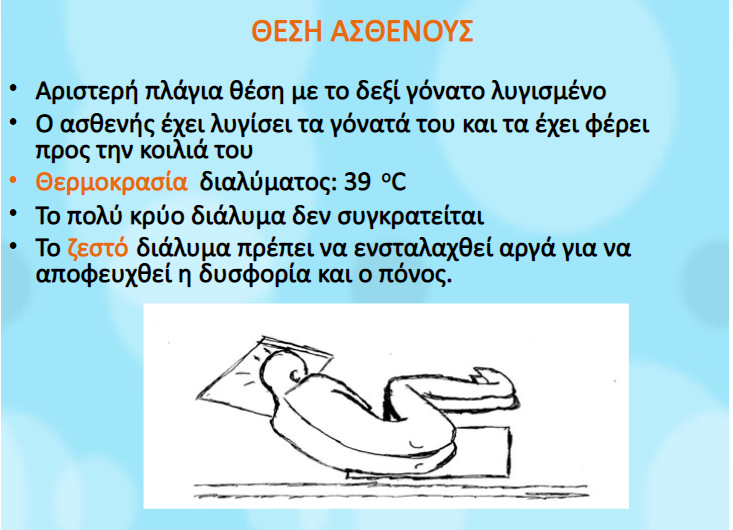 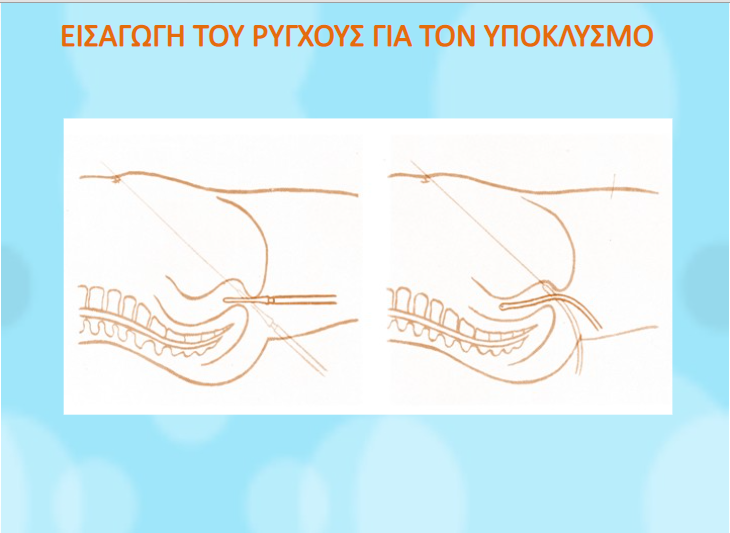 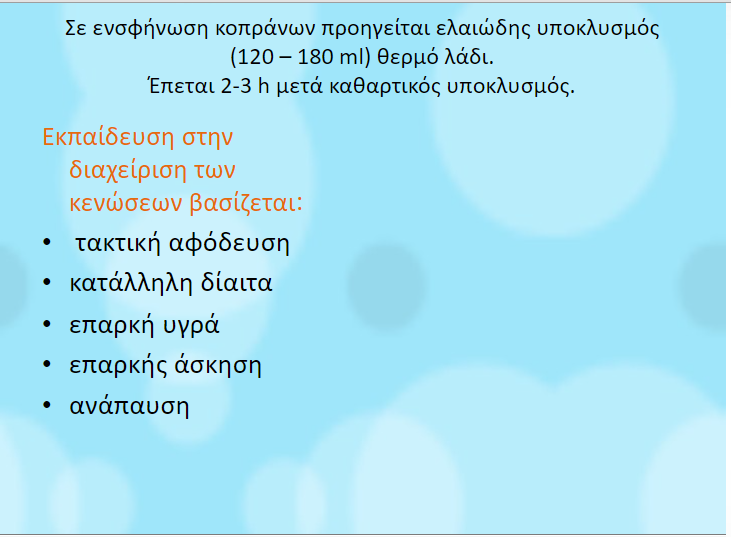 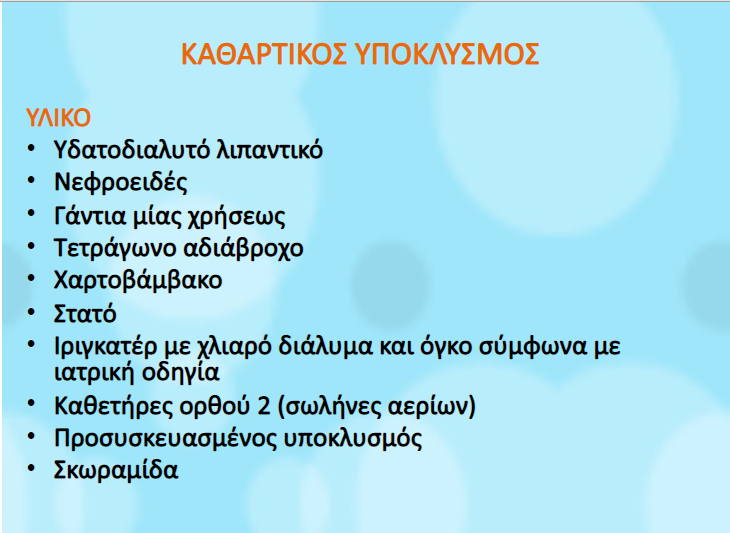 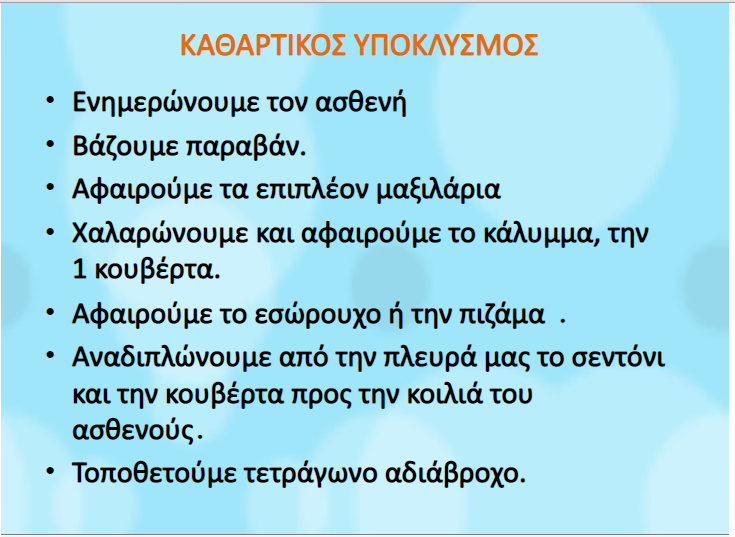 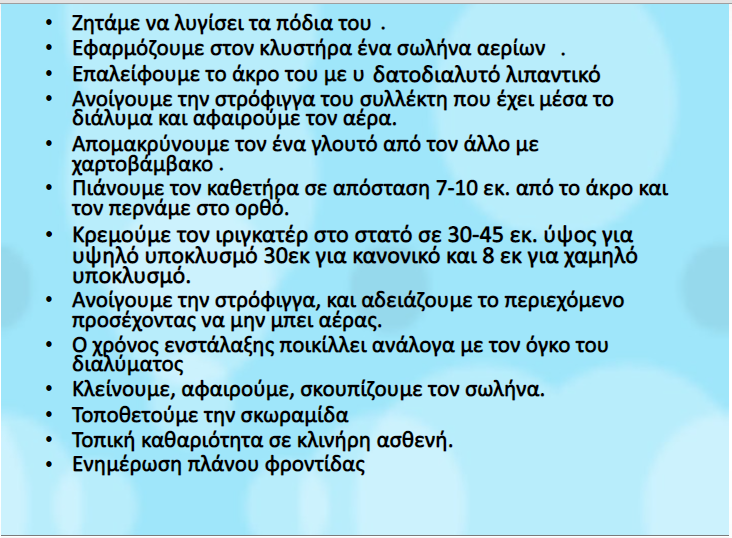 Χορήγηση χαμηλού υποκλυσμού
https://www.youtube.com/watch?v=C83tTctxrN8&ab_channel=%CE%9D%CE%BF%CF%83%CE%B7%CE%BB%CE%B5%CF%85%CF%84%CE%B9%CE%BA%CE%AD%CF%82%CE%94%CE%B5%CE%BE%CE%B9%CF%8C%CF%84%CE%B7%CF%84%CE%B5%CF%82-CostasPanayotidis


Χορήγηση υψηλού υποκλυσμού
https://www.youtube.com/watch?v=KPsOsMQ8IQc&ab_channel=SkillsLab
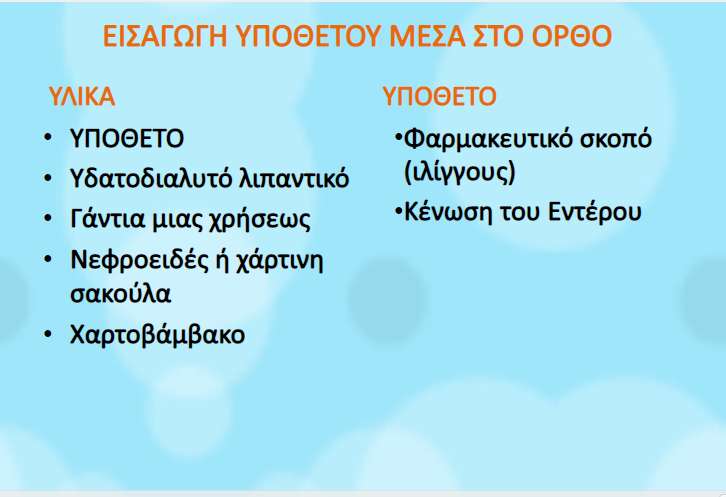 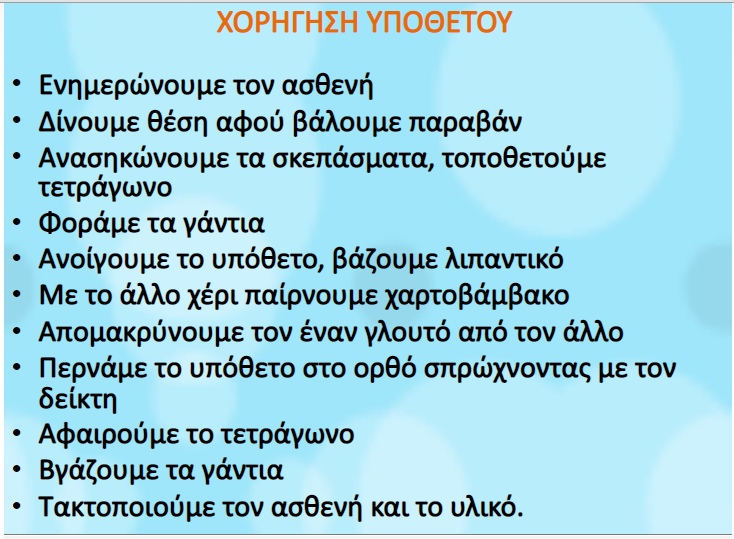 Χορήγηση Υπόθετου
https://www.youtube.com/watch?v=Ut3lG8Fp9TM&ab_channel=%CE%9D%CE%BF%CF%83%CE%B7%CE%BB%CE%B5%CF%85%CF%84%CE%B9%CE%BA%CE%AD%CF%82%CE%94%CE%B5%CE%BE%CE%B9%CF%8C%CF%84%CE%B7%CF%84%CE%B5%CF%82-CostasPanayotidis